Diversifying Potato Cropping Systems in Maine
Jake Dyer
Maine Potato Board
Presque Isle, Maine  04769
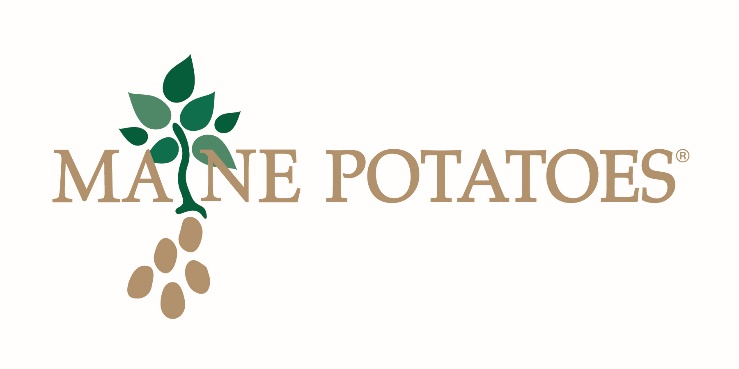 About Me…..
University of Maine Class of 2001 – BS Sustainable Agriculture
University of Maine J.F. Witter Teaching and Research Center
1998-2008:  Farm Facilities and Field Coordinator
Crop production, facility and equipment maintenance, livestock husbandry
2008-2015:  Farm Superintendent
Budget oversight, facility planning, personnel management
Benedicta Grain Co., LLC
2008-Present:  VP
200 acre farm producing organic grains and pulses for seed, food, and feed
Maine Potato Board
2015-Present:  Agronomy/Crop and Variety Development
Maine Potato Board
“The mission of the Maine Potato Board is to provide a competitive environment for our potato growers, processors, and dealers creating stability and the infrastructure for future growth, while promoting the economic importance to the state and quality of the product.”

Services Provided
Follow, introduce, and lobby legislative and regulatory issues
Engineering services related to water and storage management
Agronomy and crop production services
Pathology and laboratory services
Maine Potato Industry
50,000 acres – average production
Utilization
14% Tablestock
22% Seed
64% Processing
3 geographic areas
Aroostook County
Central Maine
SW Maine
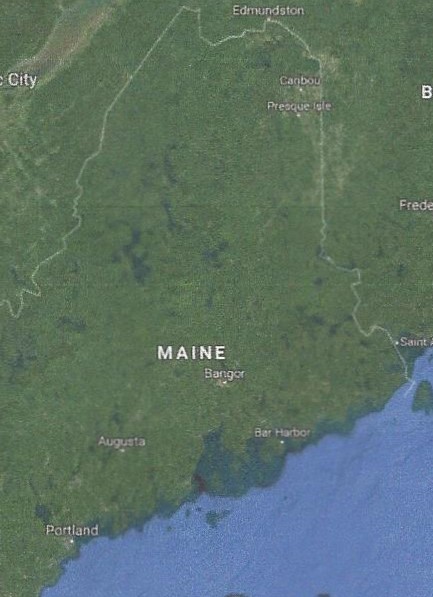 Crop Development – Why is it important to the Maine potato industry?
To remain competitive in the global marketplace
Increase marketable yields and reduce cost of production
Western yields 131 – 191% greater than East
Advantage from volume and COP
Improve economic and environmental sustainability of potato cropping systems
2 year P/SG        3 year P/SG/GM         4 year P/SG/SG/GM (Environmental >Economic)
4 year P/SG/ALT $/GM         5 year P/SG/ALT $/GM/ALT $ (Environmental = Economic)
3.  Ensure the viability of agriculture for next generation(s)
Benefits of Farm Diversification
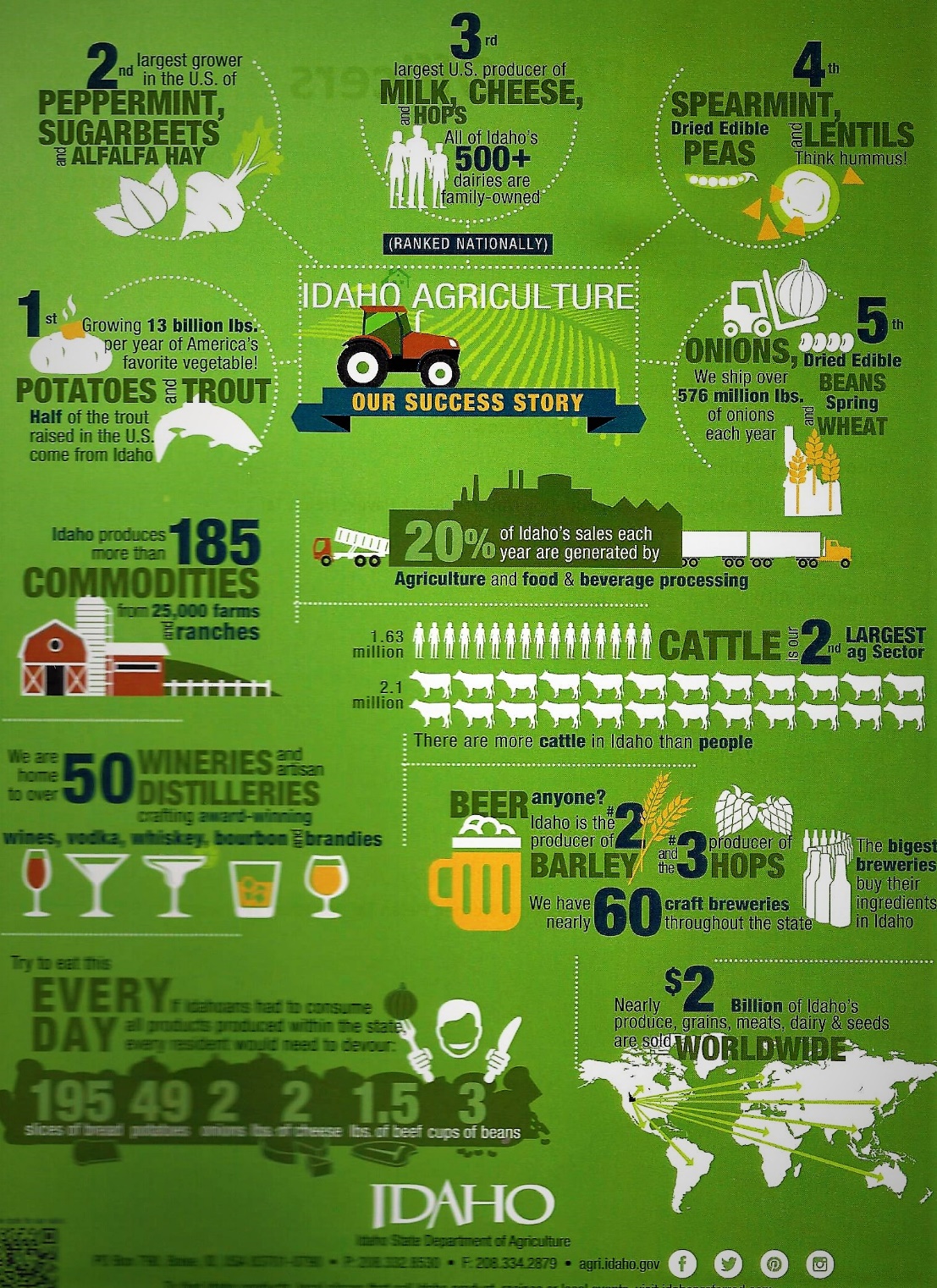 Risk Management
Additional income from crop sales
Hedge against bad years
Markets
Weather
Maximize equipment and tech efficiency
Make the investment pay
Spread out equipment usage

Yield and quality increase from longer rotations

Environmental benefits
Nutrient and water retention
Soil conservation/improvement
Reduce inputs
Alternative cropping practices (no till)
Idaho State Department of Agriculture - www.agri.Idaho.gov
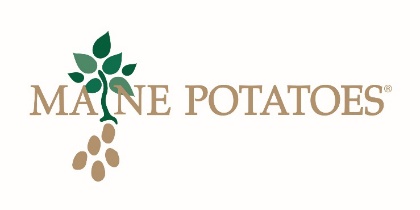 Crop Selection
Growing season – May through October (maybe??)
Marketing
Consumer Trends – What’s hot/What’s not?
Access
Stability - For how long?
Grower Acceptance and Interest
Infrastructure and equipment
Labor resources
Does it mesh with Potato? – disease/insects/weeds – chemical carryover?
Cultural
Environmental Benefits
Soil conservation, reduced tillage, no-till
Produce Crops
Very difficult to evaluate potential
Area of relatively low population
Lack of processing capability
Specialized equipment and storage facilities
Lack of local labor force
Difficulty accessing markets

High Value = Intensive Management = High Risk = High COP
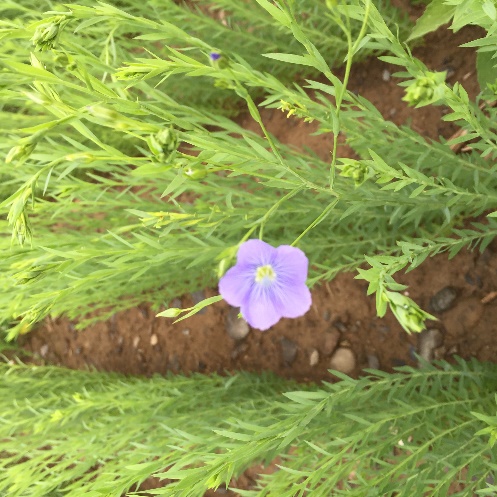 Maine Trials
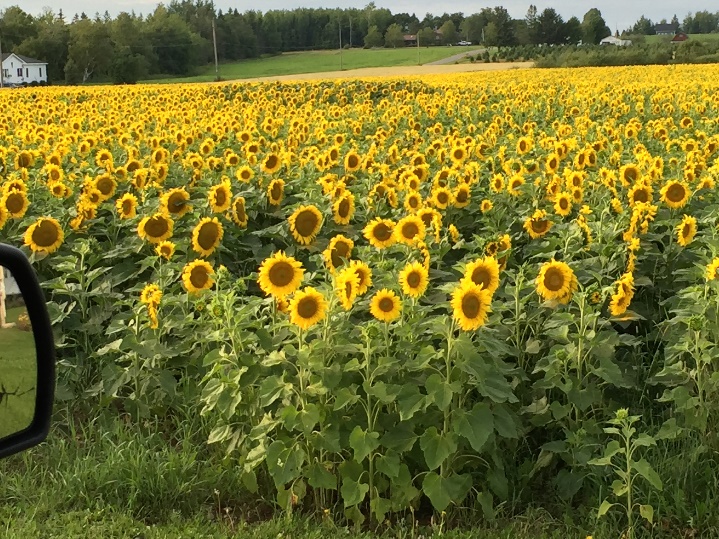 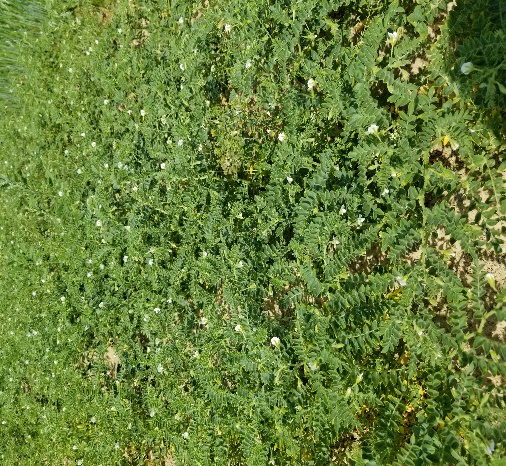 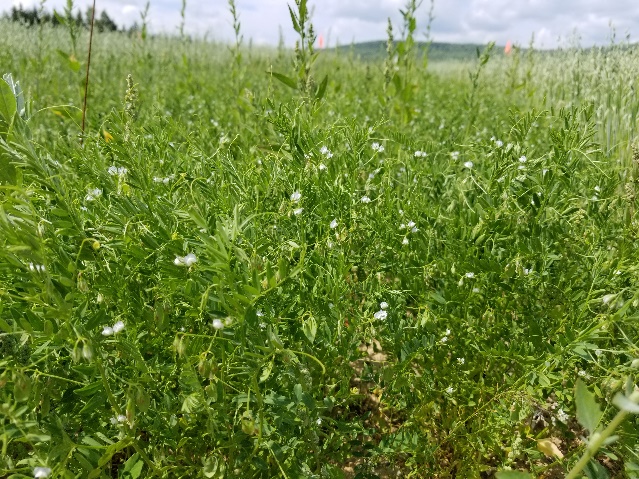 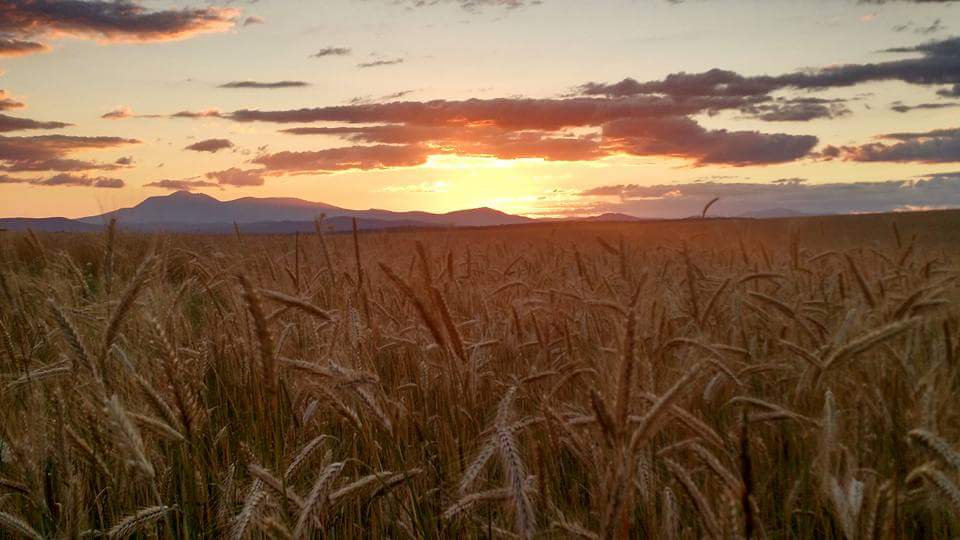 Oilseed Flax
Chickpea
Lentil
Field Pea
Canola
Faba bean
Dry Bean
Sunflower
Malting Barley
Winter Grain – Rye/Spelt
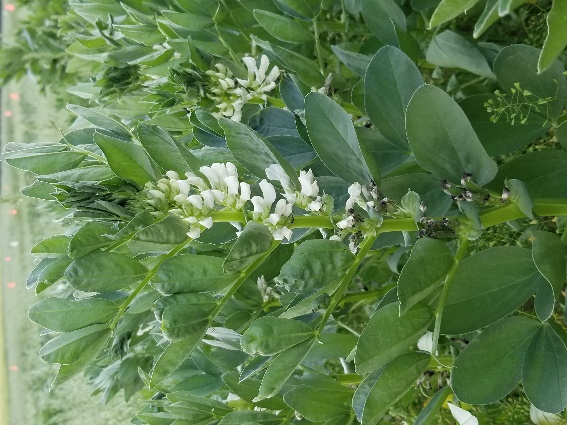 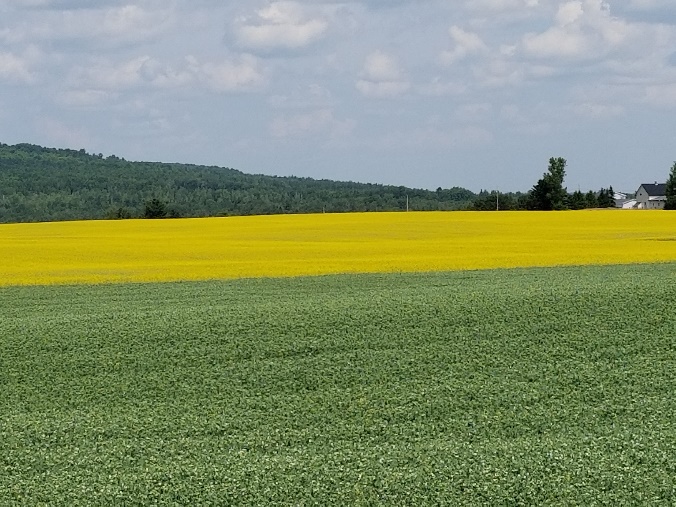 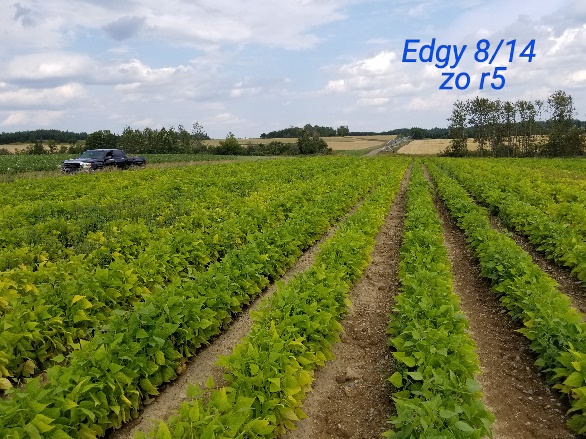 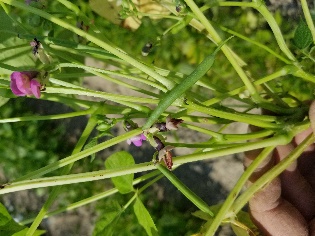 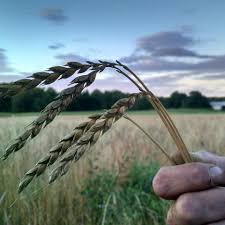 Dry Beans – Black Turtle
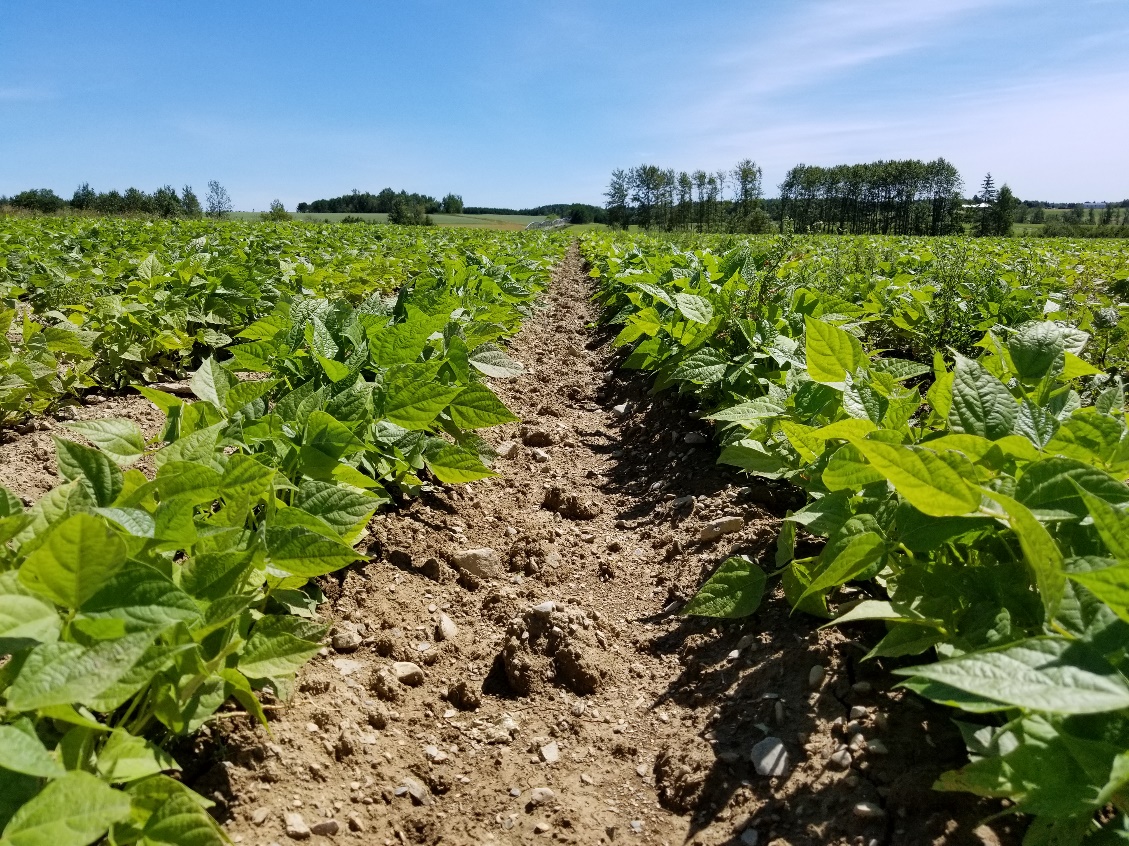 2017 
Limestone
Littleton 
New Limerick 
Varieties
Zorro and Zenith (2360 and 1836 spp)
Small seeded – grain drill/corn planter
Upright architecture suitable for direct harvest
89 day RM
Inoculated with N-Charge peat based dry bean specific
Dry Beans – Black Turtle
Planted June 07 
Soil Temp 55F
Target population 100,000 pl/A
Pre-emerge Dual II 1.5 pt/A
300 lbs 11-14-17
Harvested October 10
2370 – 3000 lb/a
$32.00/cwt
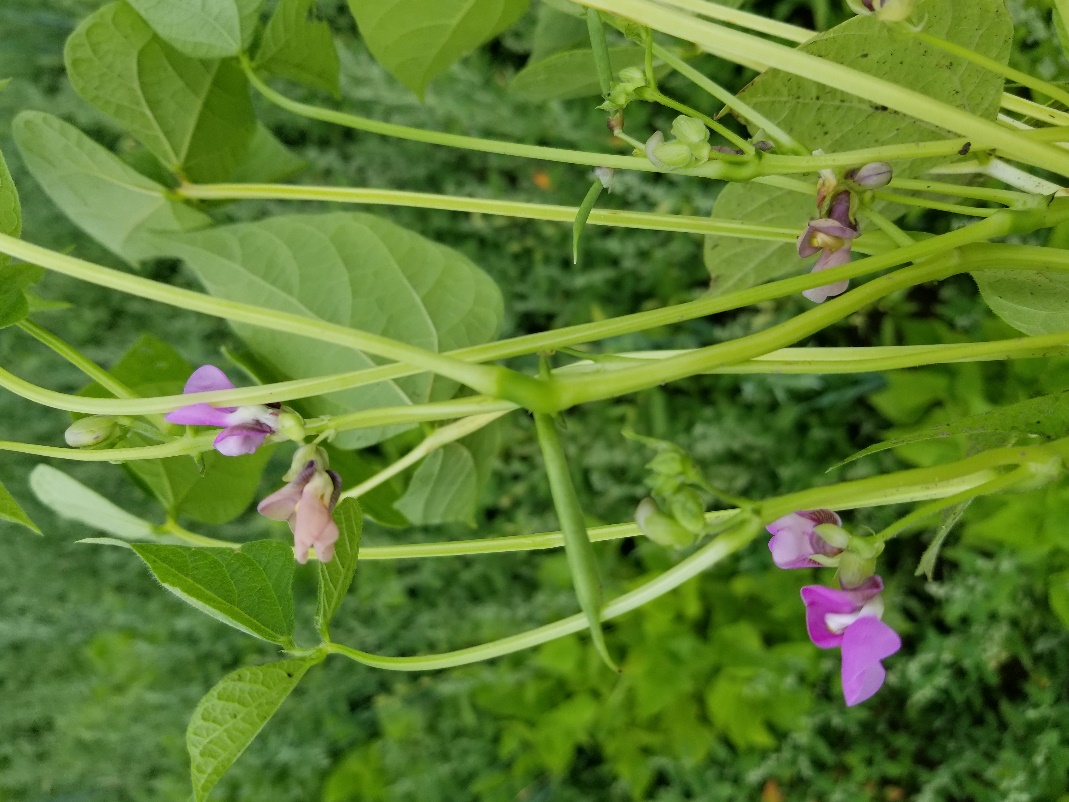 Dry Beans – Black Turtle
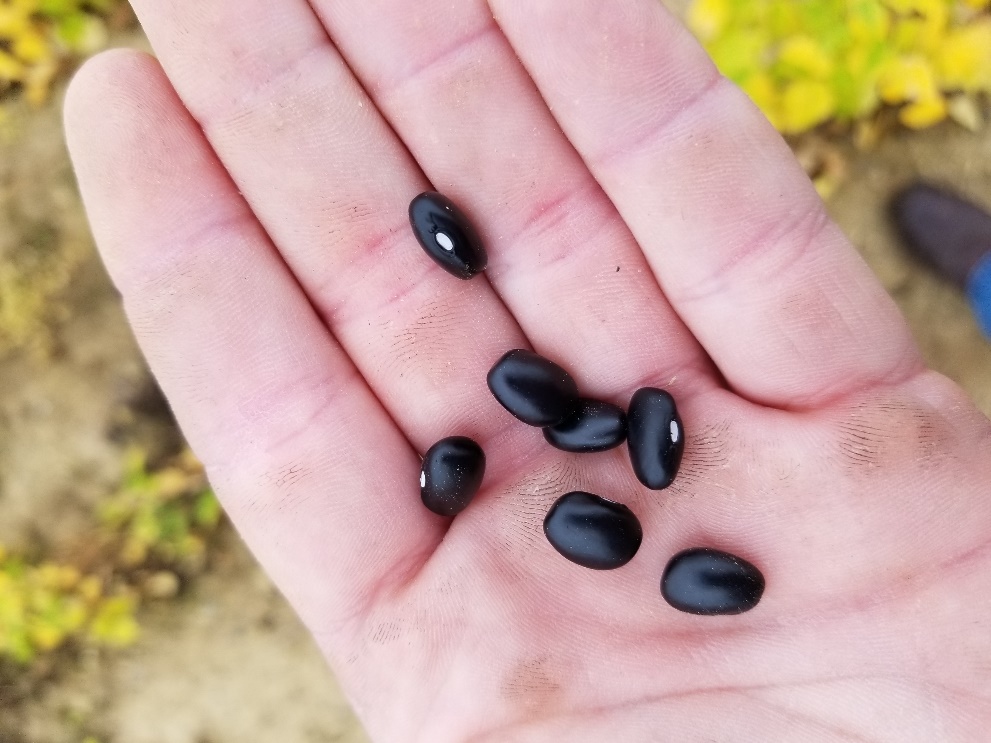 The Good!
Yielded very well 
Marketable
Plant after grain and potato – warm soil

The Bad!
Volunteer potatoes
Ready to harvest September 21 – guess what else was too??
Shatter and high harvest loss
Sunflowers
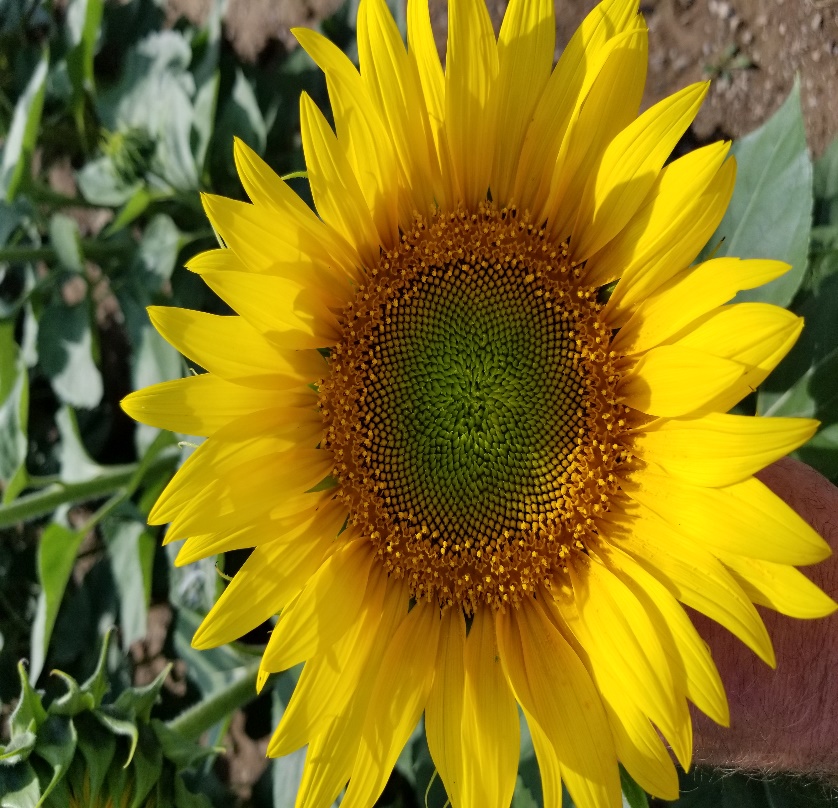 2015 – 2018
Monticello
Mapleton
Westfield
Limestone
Varieties
Several hybrids – Mycogen, Croplan, Syngenta – Usually Clearfield
Typically 95 day to PM – 75 day to flower
Most use grain header – sunflower header fabricated
Sunflowers
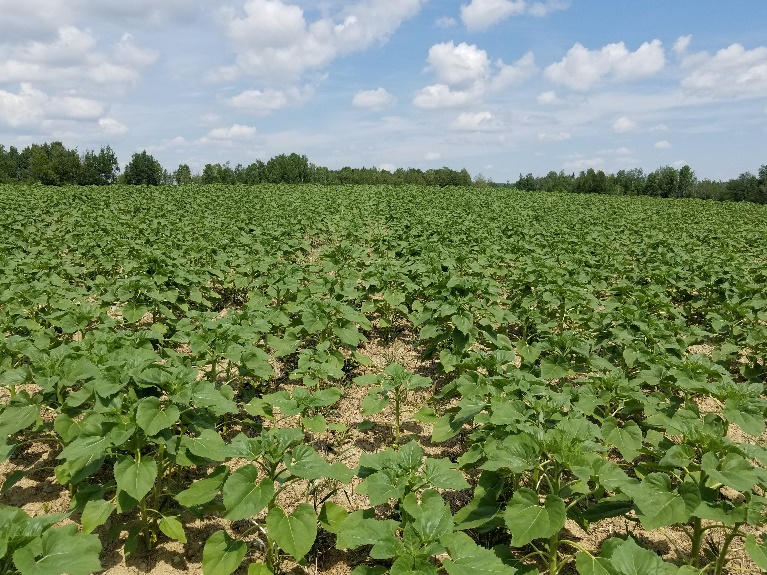 Plant from May 25 to June 7
Soil temp 55-60F
Pre-emerge Dual II Magnum (1.6 pt) + Spartan (6 oz)
Beyond (6 oz) option for CL hybrids
65-75 lbs N at planting

Harvest October 18 – November 2
Typical yield - 1820-2660 #/A
Local market for birdseed
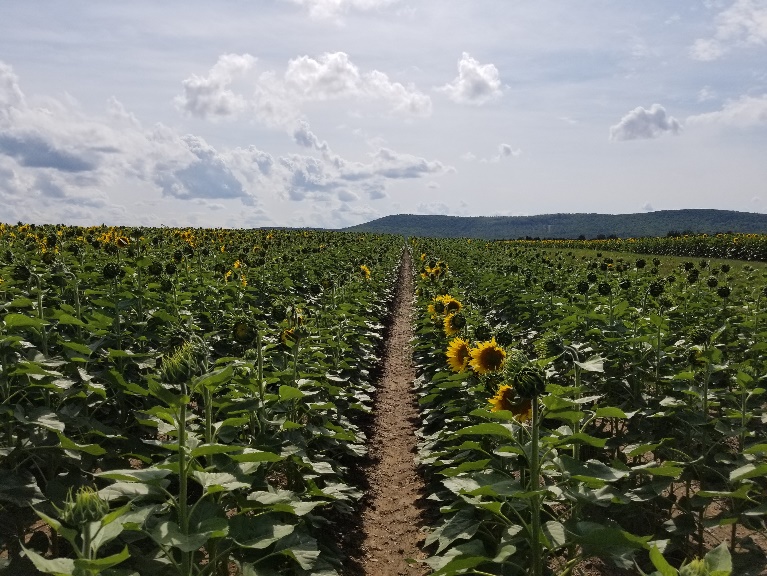 Sunflowers
The Good
Increased yields each year
Marketable
Planted and harvested after grain
Relatively low nutrient requirement

The Bad
White mold magnet – difficult timing fungicide
Target population is difficult to achieve
Harvested late in season
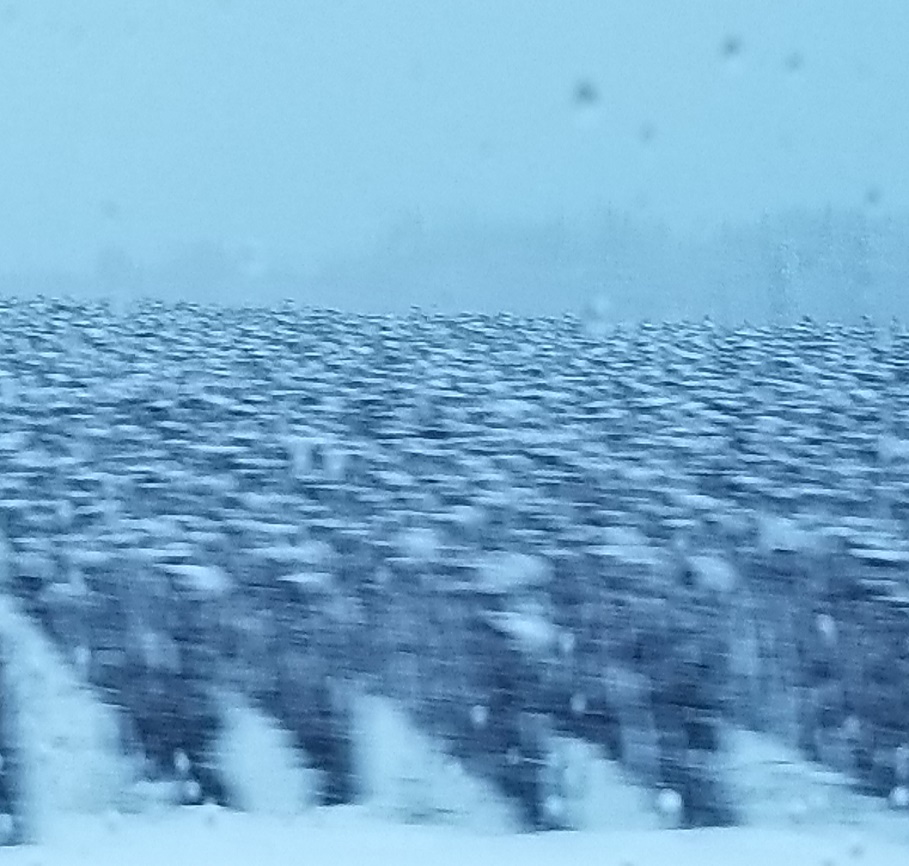 Field Peas
2016 – 2018
Plot trials
Benedicta
Mapleton

Varieties
Several – Nette 2010, Agassiz, SW Midas, Jetset, Saffron, Lacombe
Typically 90 days from planting to harvest
Direct cut with grain header
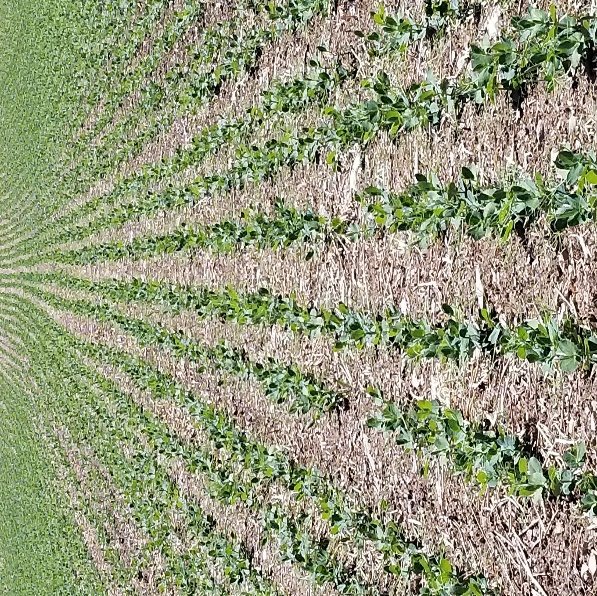 Field Peas
Growing season directly competes with small grain
Early planting = less heat stress, higher yield, lower foliar diseases
Pre-emerge Dual II Mag (1.6 pt) + Spartan (6 oz) 
Have not seen response to fertilizer
Harvest from August 6 to September 6
Typical yield ranges from 3000 – 3800 lbs/A – weather!
Markets = work in progress
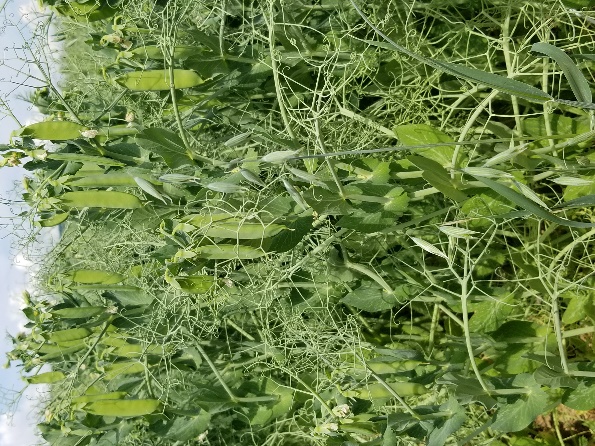 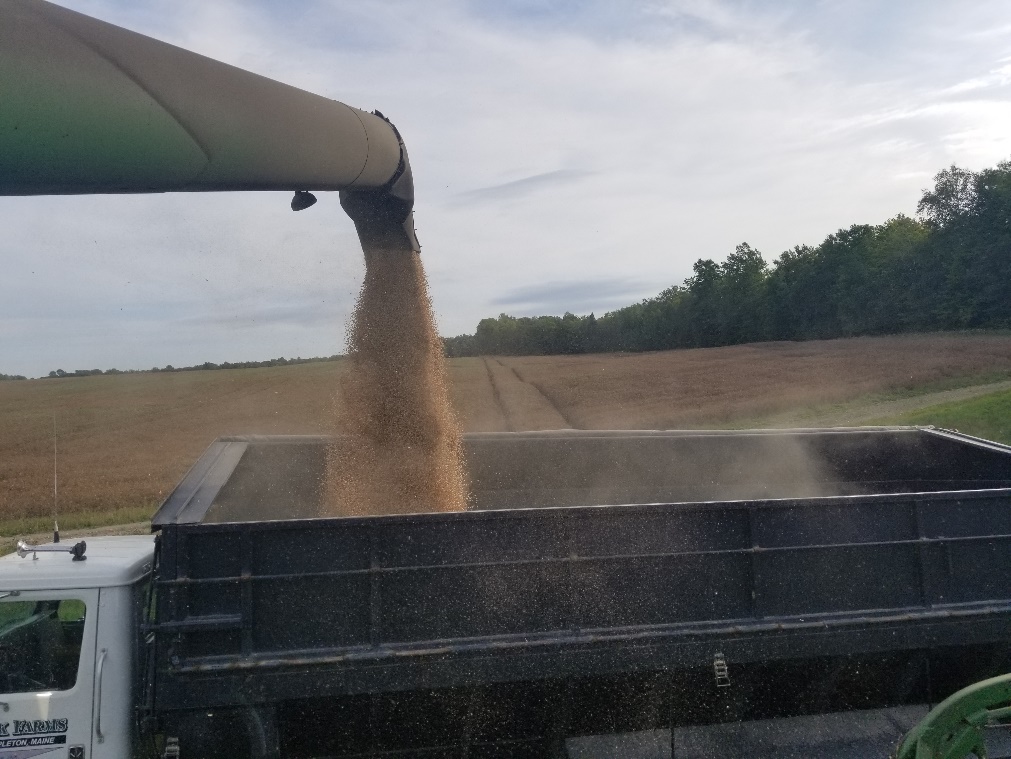 Field Peas
The Good
Consistently high yields
Low input crop
Small grain equipment
Early harvest allows for fall crop planting
The Bad
Hate the heat – yields will suffer
Timely harvest is key – lodging, bleach in greens
Pay attention to handling
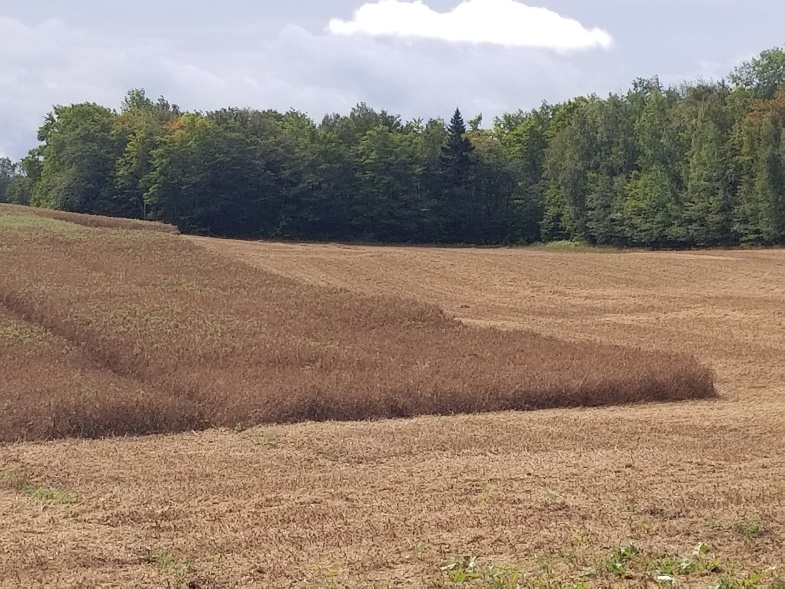 Challenges…
Securing market share to support large acreage
Transportation
Timing of field operations 
Storage and cleaning 
Additional acreage is not available in all cases
Successes…
Learning every year – Fine tuning production practices – Increasing yields
Value Adding on Farm – seed cleaning, bagging, marketing
Gaining grower interest
Incorporating no-till fall grain
Increase in cash crop production – increasing rotation length
Grant awards
Specialty Crop Block 
Northeast SARE
Thank You!!
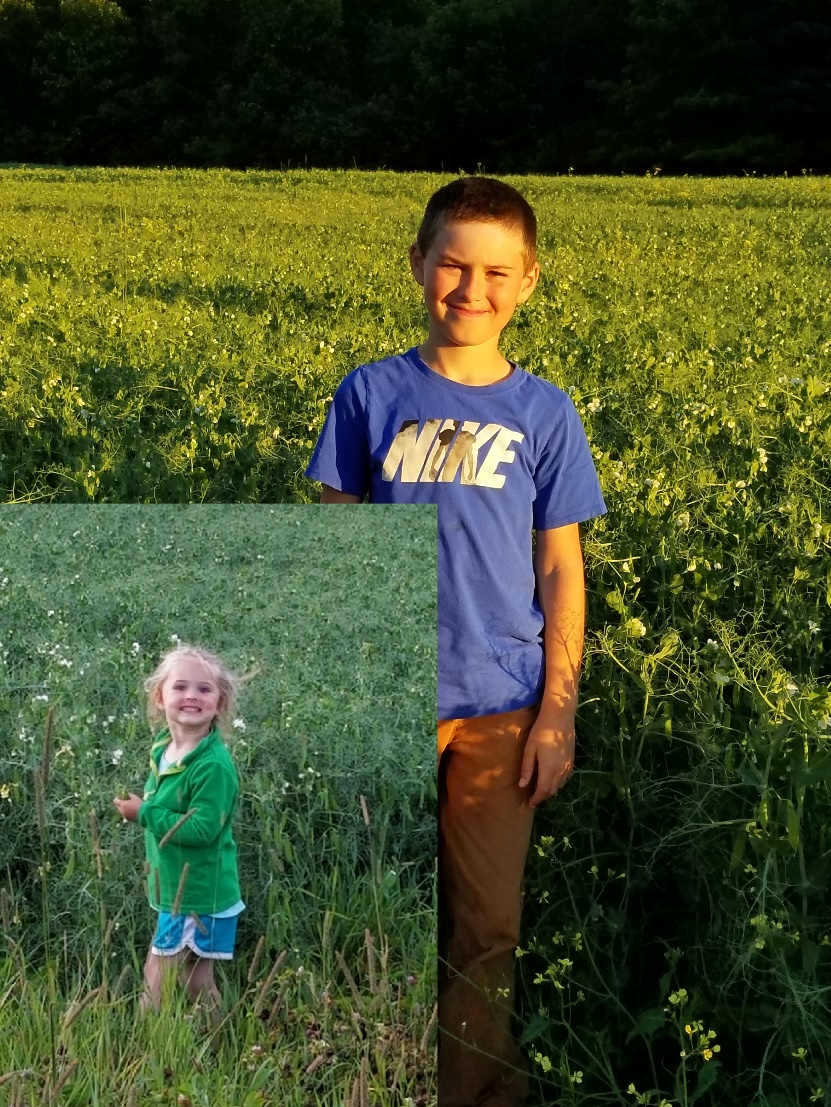 Jake Dyer
Maine Potato Board
207-769-5061
jdyer@mainepotatoes.com
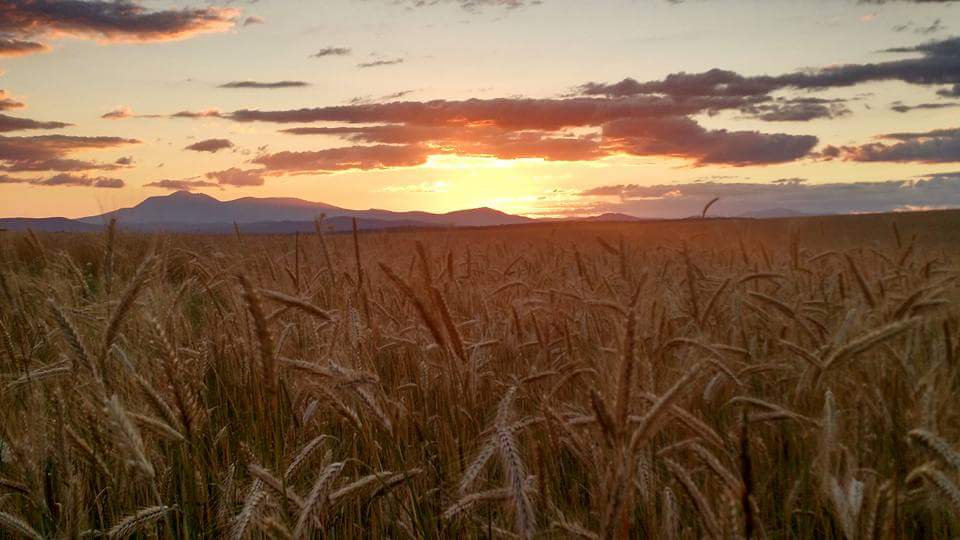